БЗАВ APU50-WA-2300_AR-ACB-3VD-085-2500A-TDCF
Приложение к ТКП
Блок замены автоматического выключателя Apena APU-50W/A  2300 А представляет  собой монтажное основание, на котором установлен новый автоматический выключатель с контактными выводами-адаптерами. 

Монтажное основание обеспечивает сопряжение с крепежными отверстиями заменяемого автоматического выключателя.

Контактные выводы-адаптеры позволяют подключить новый блок к существующим шинам в НКУ. 

Размеры, посадочные места и размеры шинных выводов изделия на 100% совпадают с размерами заменяемого выключателя.
Это гарантирует минимальное время замены устаревшего автоматического выключателя Apena APU-50W/A выдвижного исполнения, без изменения основного конструктива НКУ.

При необходимости реализуем новую систему вторичных цепей с готовыми жгутами для подключения к новым цепям.
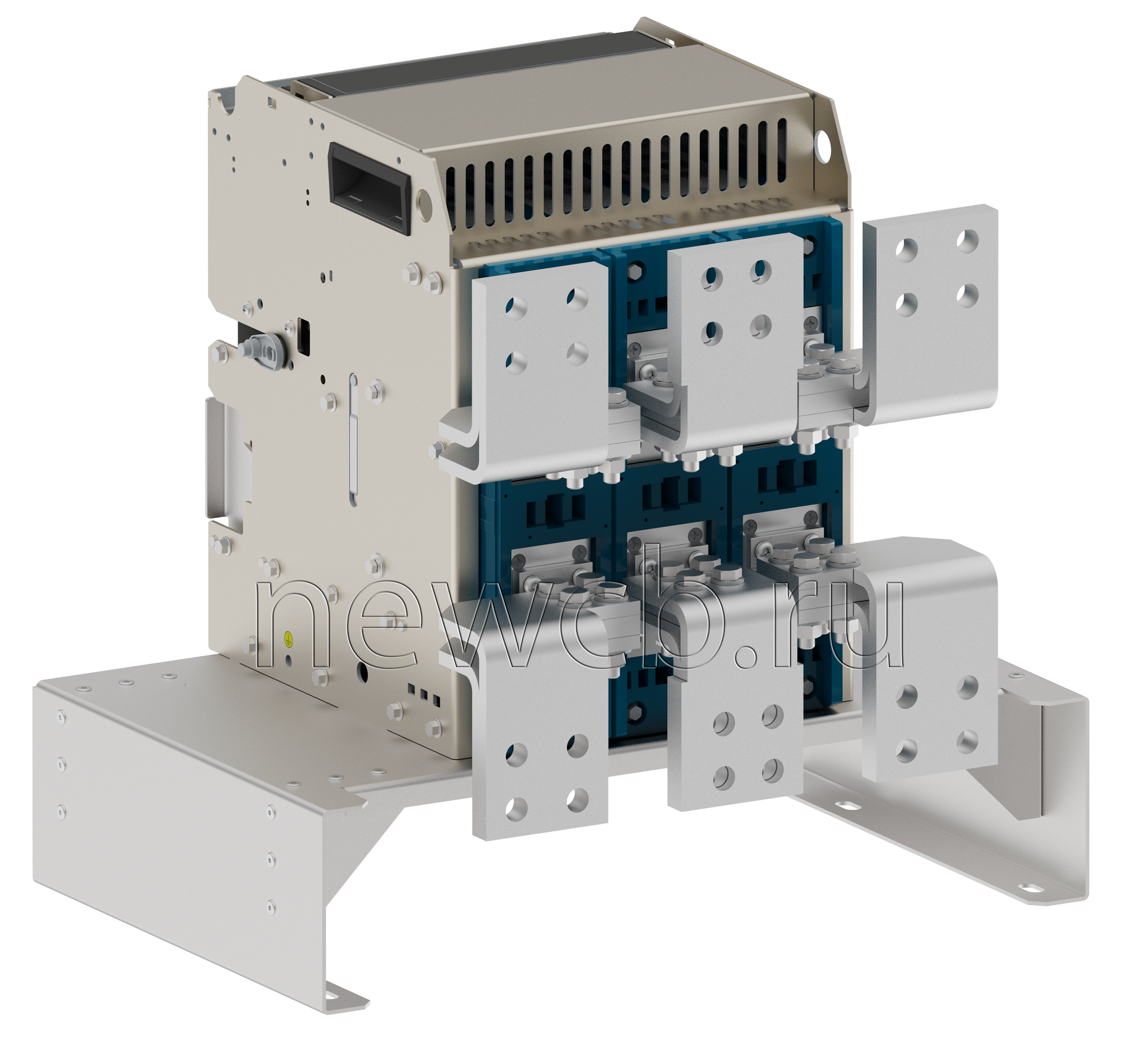 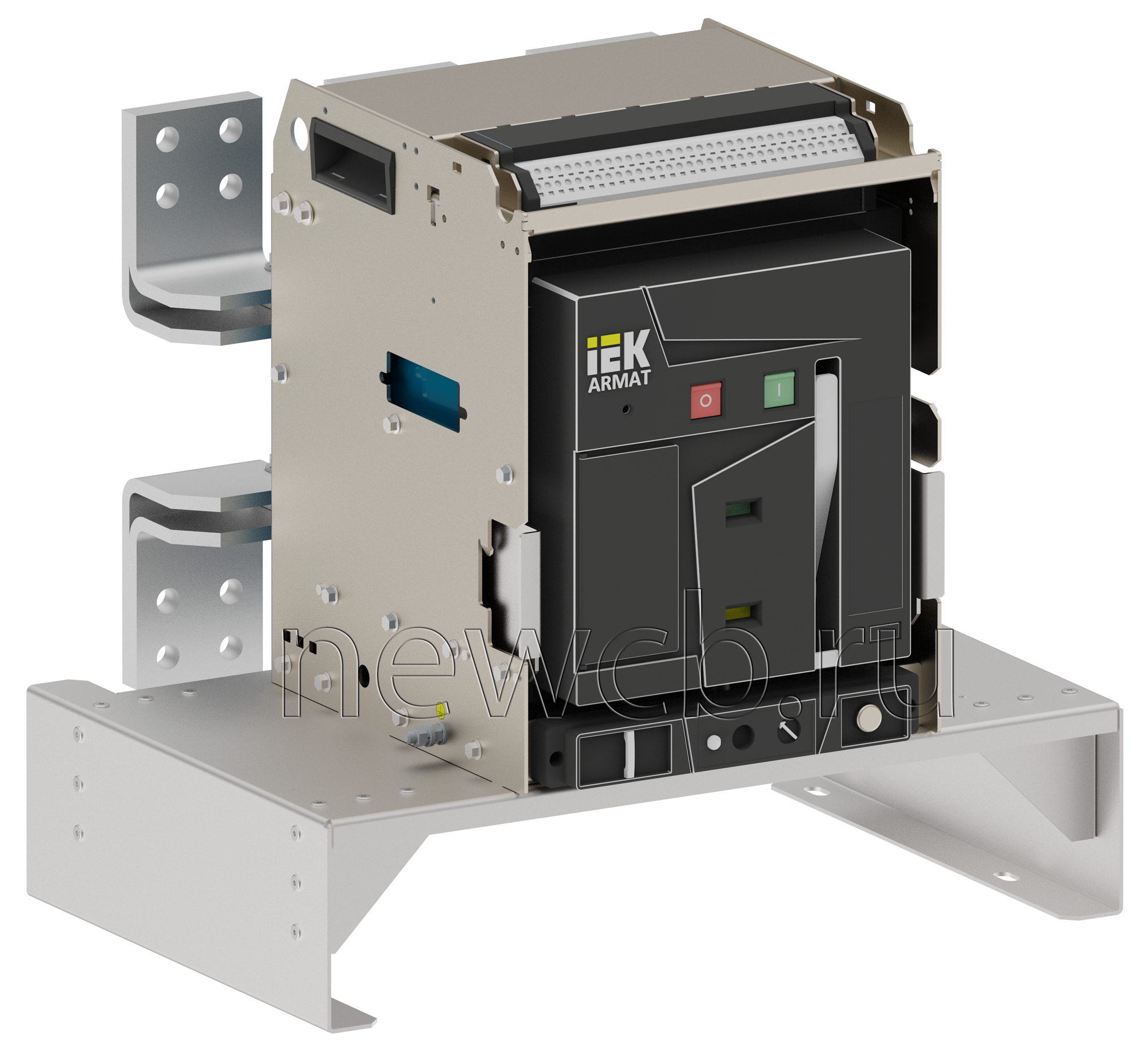 www.newcb.ru
1
Приложение к ТКП
www.newcb.ru
2